Empowerment
Authority and Power
AUTHORITY
Authority gives a person the right to make decisions in a particular situation.
Why do we need to have some people in authority?
What do you think would happen if we did not?
given
legal
POWER
When people are in authority, they have the power to affect the lives of others.
fair/unfair
constitution
human rights laws
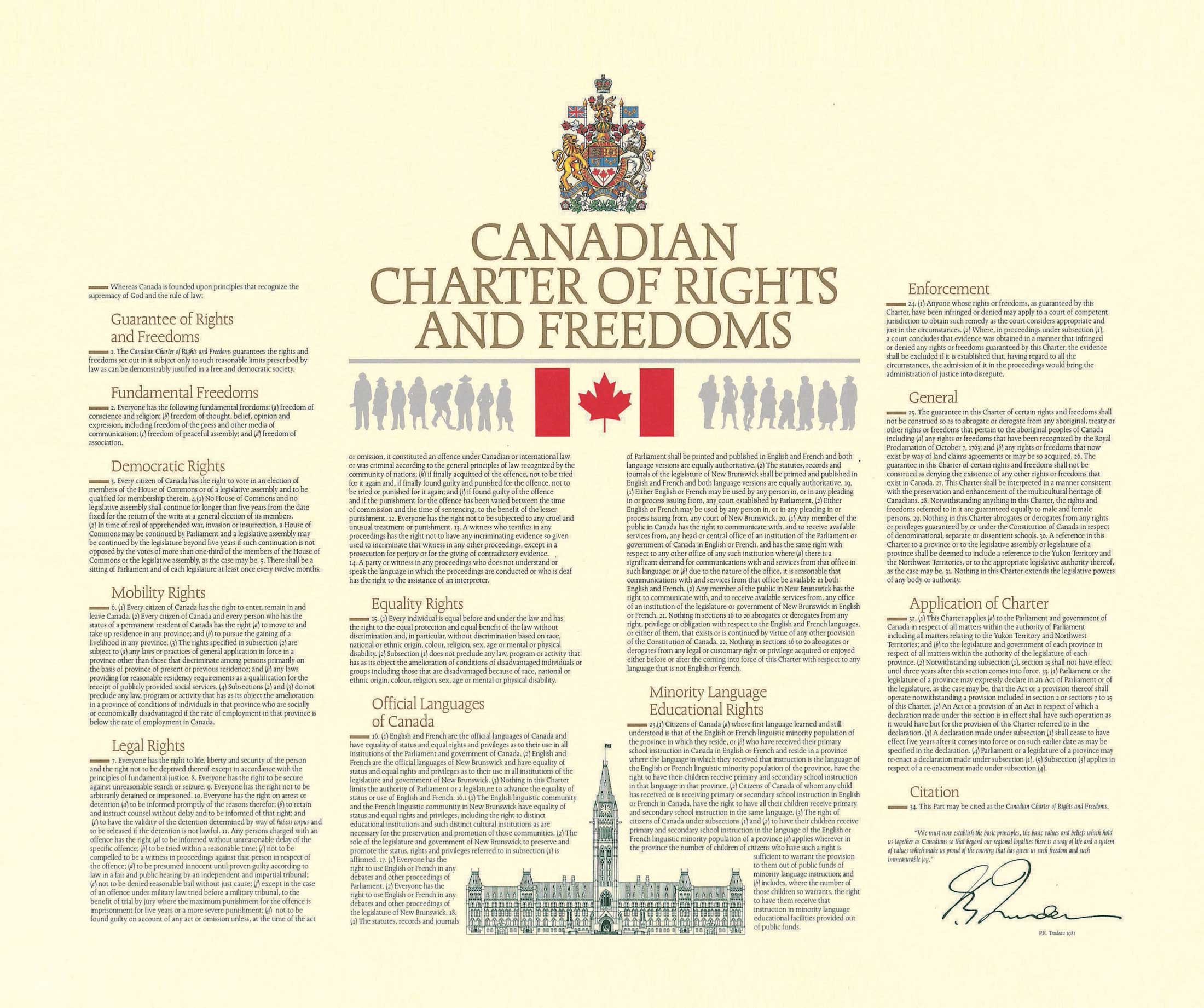 PERSONAL EMPOWERMENT
As you get older, the law will give you the authority to have more and more power over your own life.
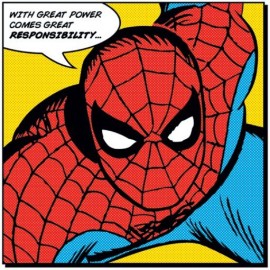 Legal Milestones in Growing Up
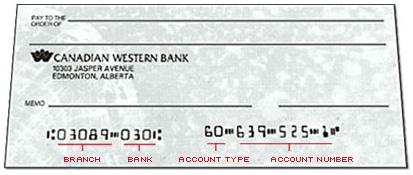 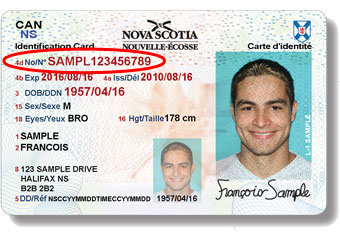 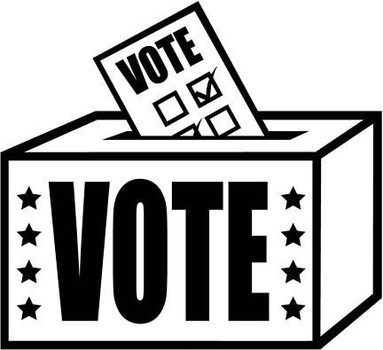 power?
responsibilities?
PERSONAL EMPOWERMENT
Personal empowerment comes from having the ability to do something about YOUR needs, wants, opinions, beliefs and feelings.
independence
contributions
Learn all you can learn.
Volunteer
Know where to go for help.
Work
Be proud of your heritage.
Know your rights and responsibilities
Make friends.